Web-Mining AgentsData Mining
Prof. Dr. Ralf Möller
Universität zu Lübeck
Institut für Informationssysteme

Karsten Martiny (Übungen)
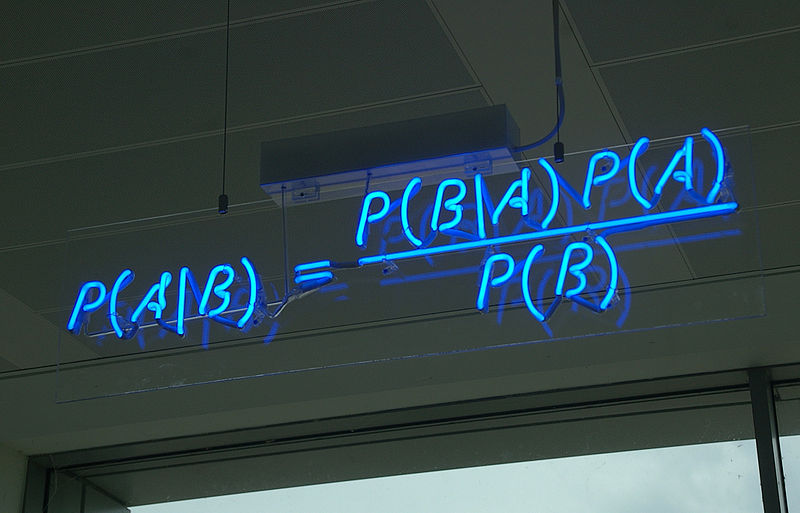 Web-Mining Agents
Data Mining Track
Uncertainty
2
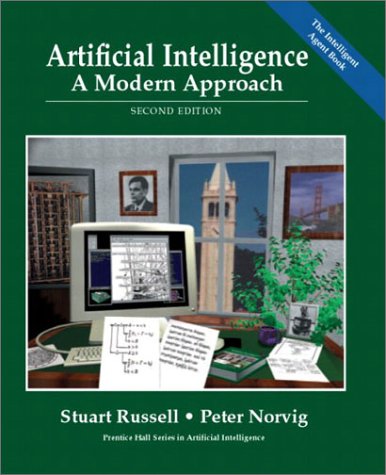 Uncertainty
AIMAChapter 13
3
3
Outline
Agents
Uncertainty
Probability
Syntax and Semantics
Inference
Independence and Bayes' Rule
Bayesian Networks
4
Agents and environments
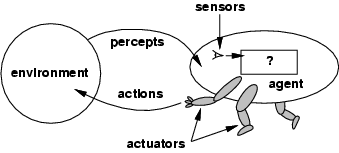 The agent function maps from percept histories to actions:        [f: P*  A]
The agent program runs on the physical architecture to produce f
agent = architecture + programarchitecture: PC, robotic car, …
5
[Speaker Notes: Percepts depend on sensor??? Faulty??? Actions might not be fully determenistic???]
A simple knowledge-based agent
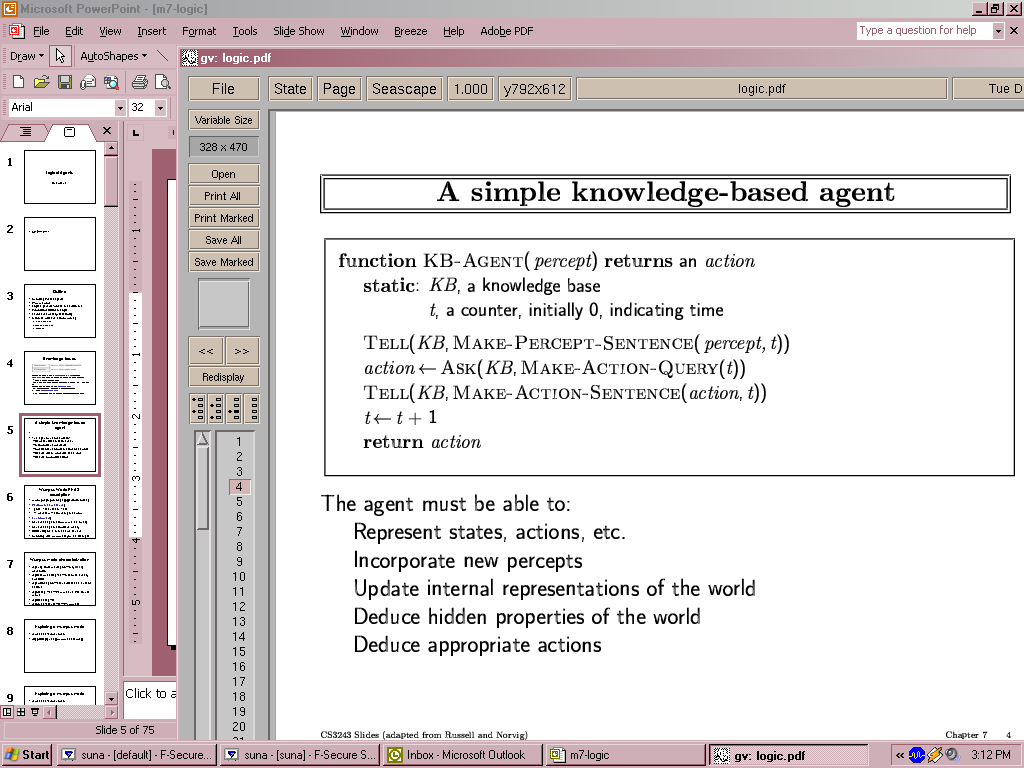 6
Special case: Information retrieval agents
Agent should be allowed to “extract information” from their host environment …
... and “make the information available” to their creator (owner)
Very simple example: Linear regression
Percepts = Tuples from a database table
Extract information = compute a model (e.g., a line with parameters w0, w1) of the data 
“Make information available” = send the model (w0, w1) to the creator, not the data
Data would be too large anyway in general settings
How can we ensure, data is not pilfered?
7
Agents can use simple machine learning techniques
Model class (hypothesis space): 
		
Loss function:
		
Optimization procedure:

From the viewpoint of the agent creator, the model g(x | θ*) is seen as information (in particular if all elements of the hypothesis space are equally likely)
For the agent, the model is just data as well
8
Model representation formalisms
Polynomial functions (or polynomial rings, algebraic varieties)
Logics (many kinds)
Probability theory
…
9
Overview
Motivation for probabilistic representations in agent context
Probabilistic representation formalism (Bayesian networks)
“Practical” query answering algorithms
Learning Bayesian network (BN) representations
Apply BN representations for information retrieval
10
Acknowledgement
The next slides on the Wumpus game (see the AIMA book) are taken from a course on Artificial Intelligence by Thomas Schwarz, S.J., COEN, SCU
11
Example: Wumpus world
Performance measure
gold +1000, death -1000
-1 per step, -10 for using the arrow
Environment
Squares adjacent to Wumpus are smelly
Squares adjacent to pit are breezy
Glitter iff gold is in the same square
Shooting kills Wumpus if you are facing it
Shooting uses up the only arrow
Grabbing picks up gold if in same square
Releasing drops the gold in same square
Actuators: Left turn, Right turn, Forward, Grab, Release, Shoot
Sensors: Stench, Breeze, Glitter, Bump, Scream
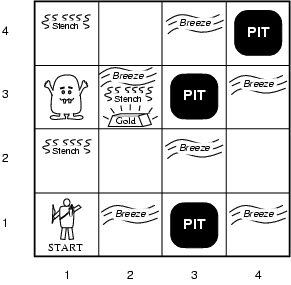 12
Excursion: Wumpus world PEAS description
Fully Observable 
No – only local perception
Deterministic 
Yes – outcomes exactly specified
Episodic 
No – sequential at the level of actions
Static  Yes 
 Wumpus and Pits do not move
Discrete 
Yes
Single-agent? 
Yes – Wumpus is essentially a natural feature
13
Exploring a Wumpus world
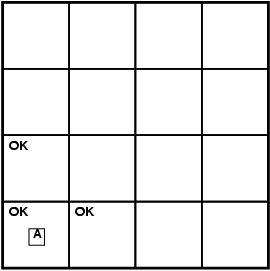 14
Exploring a Wumpus world
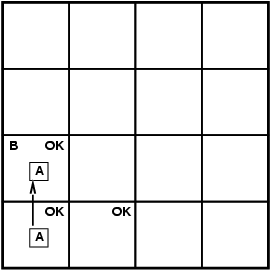 15
Exploring a Wumpus world
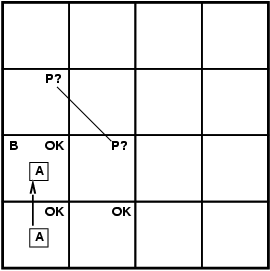 16
Exploring a Wumpus world
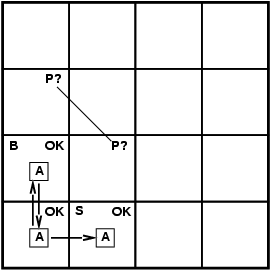 17
Exploring a Wumpus world
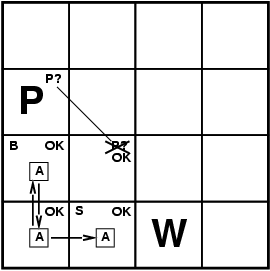 18
Exploring a Wumpus world
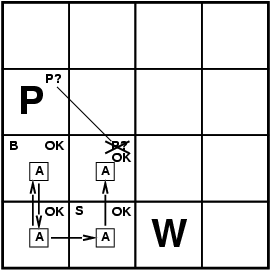 19
Exploring a Wumpus world
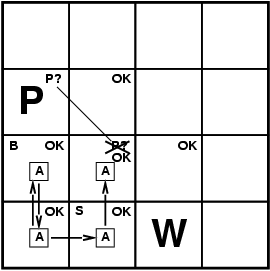 20
Exploring a Wumpus world
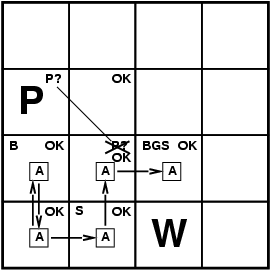 21
Exploring a Wumpus world
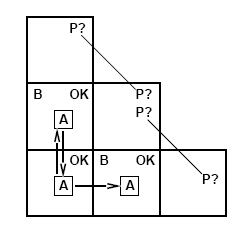 Tight Spot
A pit might be in all new rooms
No safe room
Can use probabilistic reasoning
To do next
22
Exploring a Wumpus world
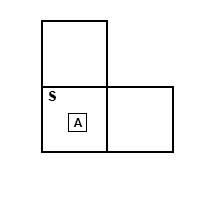 Another tight spot
Wumpus might be in any of the two new locations
Claim: 
With representations for dealing with uncertaintyan Wumpus playing agent will play better in the long term
But we need to ensure that
model complexity is “manageable”
typical-case complexity for probabilistic computation problems is “not too high”
23
Uncertainty
Let action At = leave for airport t minutes before flight 
Will At get me there on time?

Problems:
partial observability (road state, other drivers' plans, etc.)
noisy sensors (traffic reports)
uncertainty in action outcomes (flat tire, etc.)
immense complexity of modeling and predicting traffic

Hence, it seems that a purely logical approach either
risks falsehood: “A25 will get me there on time”, or
leads to conclusions that are too weak for decision making:

“A25 will get me there on time if there's no accident on the bridge and it doesn't rain and my tires remain intact etc etc.”

(A1440 might reasonably be said to get me there on time but I'd have to stay overnight in the airport …)
24
Problems of logic in certain domains
Diagnosis:
Toothache => Cavity

 Cavity => Toothache
The connection between toothaches and cavities is just not a logical consequence. For medical diagnosis logic it does not seem to be appropriate.
 GumProblem  Abscess  …
25
Methods for handling uncertainty
Logic:
Assume my car does not have a flat tire
Assume A25 works unless contradicted by evidence
Issues: What assumptions are reasonable? How to handle contradiction?
Rules with fudge factors (belief in the rule):
A25 ⊢0.3 get there on time
Sprinkler ⊢0.99 WetGrass
WetGrass ⊢ 0.7 Rain
Issues: Problems with combination, e.g., Sprinkler causes Rain??

Probability
Model agent's degree of belief
Given the available evidence,
A25 will get me there on time with probability 0.04
26
Probability
Probabilistic assertions summarize effects of
laziness: failure to enumerate exceptions, qualifications, etc.
theoretical ignorance: no complete theory
practical ignorance: lack of relevant facts, initial conditions, tests, etc.
Subjective probability:
Probabilities relate propositions to agent's own state of knowledge
		e.g., P(A25 | no reported accidents) = 0.06

These are not assertions about the world

Probabilities of propositions change with new evidence:
		e.g., P(A25 | no reported accidents, 5 a.m.) = 0.15
27
[Speaker Notes: The first probability still holds but does not help us much. Probability statements are made relative to the knowledge state which is a partial view of the real world
For the diagnosis. P(cavity| toothache) is 0.8 During  the diagnosis this still holds unless the cavity was observed. But if another disease is found (Gum Disease) than this might also drop to 0.4
Source for that evidence might come from statistical data or some general dental knowledge and might be different in different societies]
Making decisions under uncertainty
Suppose I believe the following:
P(A25 gets me there on time | …) 	= 0.04 
P(A90 gets me there on time | …) 	= 0.70 
P(A120 gets me there on time | …) 	= 0.95 
P(A1440 gets me there on time | …) 	= 0.9999

Which action to choose?
	Depends on my preferences for missing flight vs. time spent waiting, etc.
Utility theory is used to represent and infer preferences
Decision theory = probability theory + utility theory
28
[Speaker Notes: The fundamental idea of decision theory is that an agent is rational if and only if it chooses the action that yields the highest expected utility averaged over all the possible outcomes of the action. Maximum Expected Utility MEU.]
Decision theoretic agent
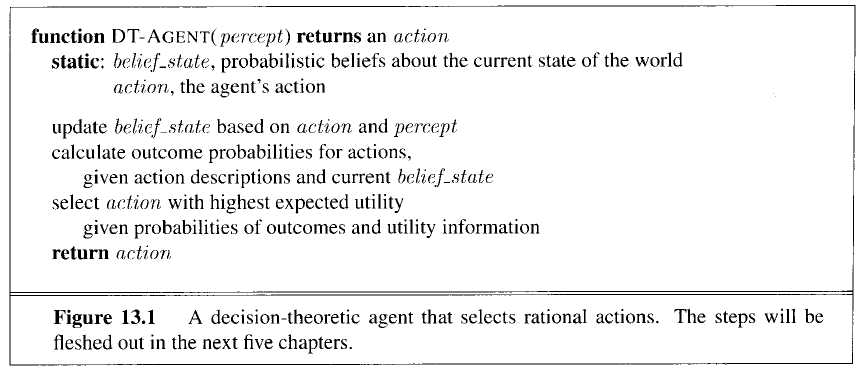 29
Probability theory: Representation formalism
Basic element: random variable

Similar to propositional logic: possible worlds defined by assignment of values to random variables.

Boolean random variables
e.g., Cavity (do I have a cavity?). Domain is <true, false>

Discrete random variables
e.g., Weather is one of <sunny,rainy,cloudy,snow>

Domain values must be exhaustive and mutually exclusive

Elementary proposition constructed by assignment of a value to arandom variable: e.g., 
Weather = sunny, 
Cavity = false (abbreviated as cavity)
Cavity = true (abbreviated as cavity)

Complex propositions formed from elementary propositions and standard logical connectives e.g., Weather = sunny  Cavity = false
30
Syntax
Atomic event: A complete specification of the state of the world about which the agent is uncertainE.g., if the world is described by only two Boolean variables

Cavity and Toothache, then there are 4 distinct atomic events:

Cavity = false Toothache = false
Cavity = false  Toothache = true
Cavity = true  Toothache = false
Cavity = true  Toothache = true

Atomic events are mutually exclusive and exhaustive
31
[Speaker Notes: Also sometimes called sample space (all possible atomic events) Sum of all world states where the proposition is true]
Axioms of probability
For any propositions A, B
0 ≤ P(A) ≤ 1
P(true) = 1 and P(false) = 0
P(A  B) = P(A) + P(B) - P(A  B)
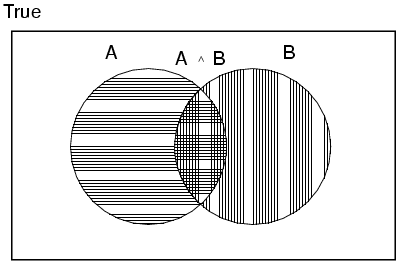 32
[Speaker Notes: Can also derive the formula for P(A, B) = P(A)+P(b)- P(A or B);]
Example world
Example: Dentist problem with four variables: 
	Toothache (I have a toothache)
	Cavity (I have a cavity)
	Catch (steel probe catches in my tooth)
	Weather (sunny,rainy,cloudy,snow )
33
Prior probability
Prior or unconditional probabilities of propositions
e.g., P(Cavity = true) = 0.1 and P(Weather = sunny) = 0.72 correspond to belief prior to arrival of any (new) evidence


Probability distribution gives values for all possible assignments:
P(Weather) = <0.72,0.1,0.08,0.1> (normalized, i.e., sums to 1 because one must be the case)
34
[Speaker Notes: Prior can come from statistical date or other insights e.g. dice (computational)]
Full joint probability distribution
Joint probability distribution for a set of random variables gives the probability of every atomic event on those random variables
P(Weather,Cavity) = a 4 × 2 matrix of values:


	Weather =		sunny	rainy	cloudy	snow 
	Cavity = true 		0.144	0.02 	0.016 	0.02
	Cavity = false		0.576	0.08 	0.064 	0.08


Full joint probability distribution: all random variables involved
P(Toothache, Catch, Cavity, Weather)

Every query about a domain can be answered by the full joint distribution
35
Probability for continuous variables
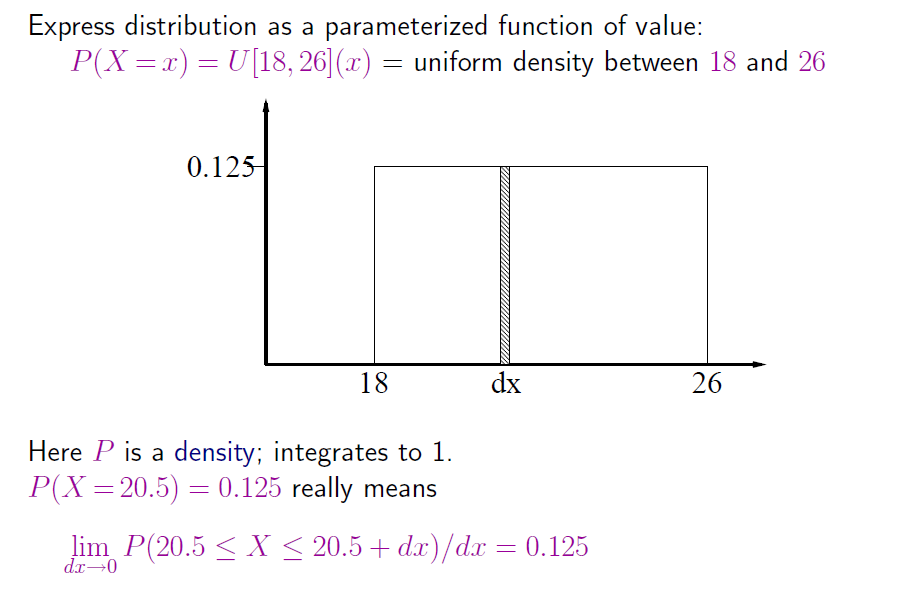 36
[Speaker Notes: For continous we cannot write the distribution so we define it by a density function. P(22,5)=0 because it is not probable to have exactly 22, 5.
Instead probabilty is defined for a small region arount 22,5
P(temp=x)= 1/8 for 18<=x<=26     = otherwise]
Discrete random variables: Notation
Dom(W) = {sunny, rainy, cloudy, snow} and Dom(W) disjoint from domain of other random variables:
Atomic event W=rainy often written as rainy
Example: P(rainy), the random variable W is implicitly defined by the value rainy
Boolean variable C
Atomic event C=true written as c
Atomic event C=false written as c
Examples: P(c) or P(c)
37
P(x) for P(X=x) also used for continuous random vars
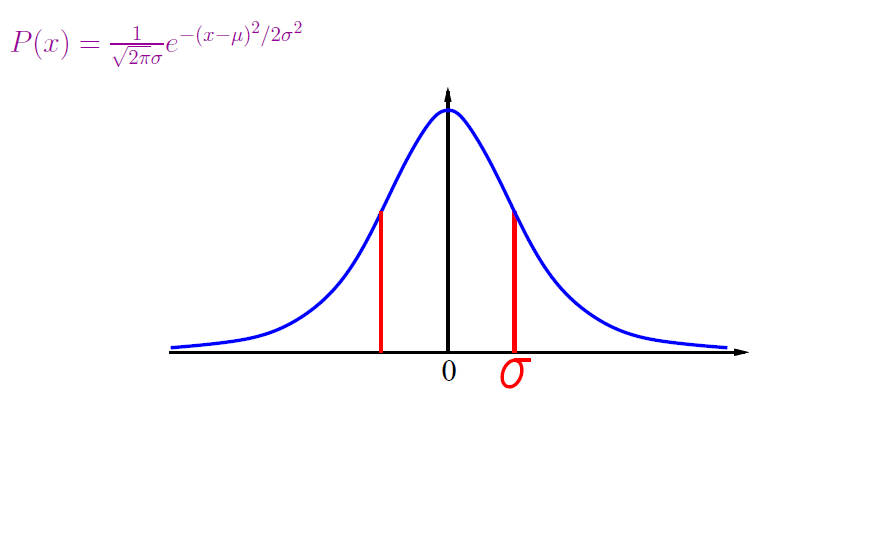 38
Conditional probability
Conditional or posterior probabilities
e.g., P(cavity | toothache) = 0.8
             or: <0.8>
i.e., given that toothache is all I know

(Notation for conditional distributions:
P(Cavity | Toothache) = 2-element vector of 2-element vectors)

If we know more, e.g., cavity is also given, then we have
P(cavity | toothache,cavity) = 1

New evidence may be irrelevant, allowing simplification, e.g.,
P(cavity | toothache, sunny) = P(cavity | toothache) = 0.8

This kind of inference, sanctioned by domain knowledge, is crucial
39
Conditional probability
Definition of conditional probability (in terms of uncond. prob.):
P(a | b) = P(a  b) / P(b) if  P(b) > 0

Product rule gives an alternative formulation ( is commutative):
P(a  b) = P(a | b) P(b) = P(b | a) P(a)

A general version holds for whole distributions, e.g.,
P(Weather,Cavity) = P(Weather | Cavity) P(Cavity)
       
      View as a set of 4 × 2 equations, not matrix mult.    (1,1) P(Weather=sunny |Cavity=true) P(Cavity=true)
	       (1,2) P(Weather=sunny |Cavity=false) P(Cavity=false), ….

Chain rule is derived by successive application of product rule:
P(X1, …,Xn) 	= P(X1,...,Xn-1) P(Xn | X1,...,Xn-1)
                 	= P(X1,...,Xn-2) P(Xn-1 | X1,...,Xn-2) P(Xn | X1,...,Xn-1)
                  	= …
                  	=               P(Xi | X1, … ,Xi-1)
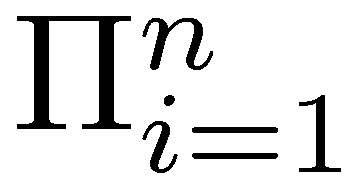 40
[Speaker Notes: Proofable Rules are important for algorithmically rewriting of statements.
First rules makes sense because we know that b=true we can rule out other worlds. Reduce view of the world sum also to one because
Sum must be one.Therefore the fraction.]
Bayes‘ Rule
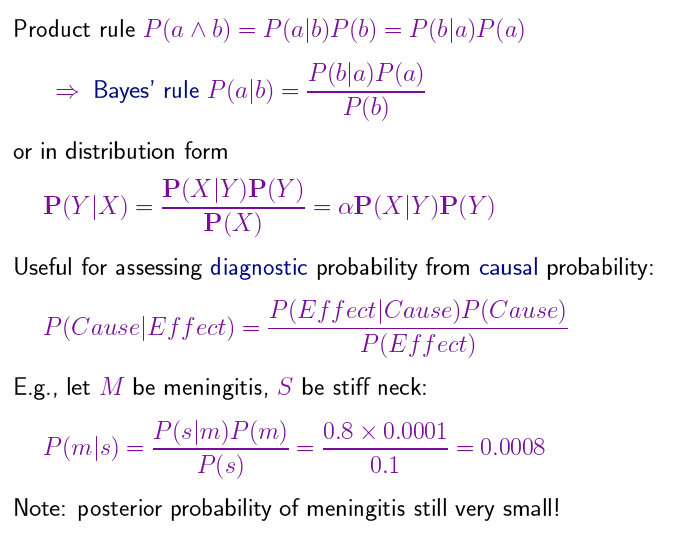 41
Inference by enumeration
Start with the joint probability distribution:






For any proposition φ, sum the atomic events where it is true: P(φ) = Σω:ω⊨φ P(ω)
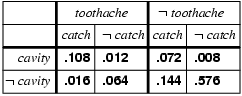 42
Inference by enumeration
Start with the joint probability distribution:




For any proposition φ, sum the atomic events where it is true: P(φ) = Σω:ω╞φ P(ω)
P(toothache) = 0.108 + 0.012 + 0.016 + 0.064 = 0.2

Unconditional or marginal probability of toothache
Process is called marginalization or summing out
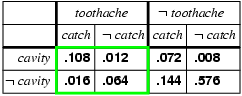 43
Marginalization and conditioning
Let Y, Z be sequences of random variables s.th. Y  Z denotes all random variables describing the world

Marginalization
P(Y) = Σz ∈ ZP(Y,z)

Conditioning
P(Y) = Σz ∈ ZP(Y|z)P(z)
44
Inference by enumeration
Start with the joint probability distribution:




For any proposition φ, sum the atomic events where it is true: P(φ) = Σω:ω⊨φ P(ω)

P(cavity  toothache) = 0.108 + 0.012 + 0.072 + 0.008+ 0.016 + 0.064 = 0.28(P(cavity  toothache) = P(cavity) + P(toothache) – P(cavity  toothache))
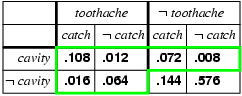 45
Inference by enumeration
Start with the joint probability distribution:





Can also compute conditional probabilities:
	P(cavity | toothache) 	=       P(cavity  toothache)
						                                P(toothache)
					= 	      0.016+0.064
					         0.108 + 0.012 + 0.016 + 0.064
					=   0.4
      P(cavity | toothache) = 0.108+0.012/0.2 = 0.6
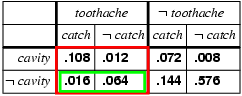 Product rule
46
Normalization
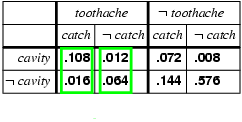 Denominator P(z) (or P(toothache) in the example before) can be viewed as a normalization constant α

P(Cavity | toothache) = α P(Cavity,toothache) 
= α [P(Cavity,toothache,catch) + P(Cavity,toothache, catch)]
= α [<0.108,0.016> + <0.012,0.064>] 
= α <0.12,0.08> = <0.6,0.4>

General idea: compute distribution on query variable by fixing evidence variables (Toothache) and summing over hidden variables (Catch)
47
Bayes‘ Rule
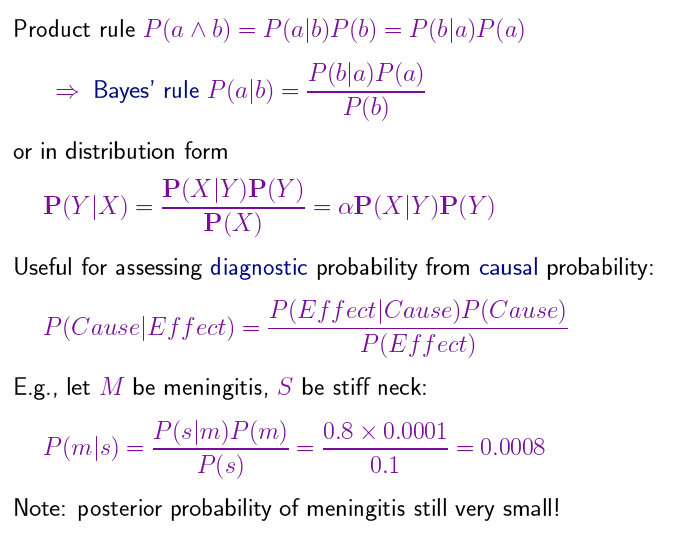 48
Inference by enumeration, contd.
Typically, we are interested in 
	the posterior joint distribution of the query variables Y 
	given specific values e for the evidence variables E
	(X are all variables of the modeled world)

Let the hidden variables be H = X - Y – E then the required summation of joint entries is done by summing out the hidden variables:

P(Y | E = e) = αP(Y,E = e) = αΣhP(Y,E= e, H = h)

The terms in the summation are joint entries because Y, E and H together exhaust the set of random variables (X)

Obvious problems:
Worst-case time complexity O(dn) where d is the largest arity and n denotes the number of random variables
Space complexity O(dn) to store the joint distribution
How to find the numbers for O(dn) entries?
49
Independence
A and B are independent iff
	P(A|B) = P(A)    or P(B|A) = P(B)     or P(A, B) = P(A) P(B)





P(Toothache, Catch, Cavity, Weather)
	= P(Toothache, Catch, Cavity) P(Weather)

32 entries reduced to 12; 
for n independent biased coins, O(2n) →O(n)
Absolute independence powerful but rare
Dentistry is a large field with hundreds of variables, none of which are independent. What to do?
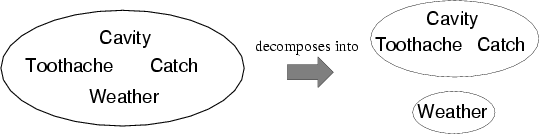 50
Conditional independence
P(Toothache, Cavity, Catch) has 23 – 1 = 7 independent entries 
If I have a cavity, the probability that the probe catches in it doesn't depend on whether I have a toothache:
(1) P(catch | toothache, cavity) = P(catch | cavity)

The same independence holds if I haven't got a cavity:
(2) P(catch | toothache,cavity) = P(catch | cavity)

Catch is conditionally independent of Toothache given Cavity:
P(Catch | Toothache,Cavity) = P(Catch | Cavity)

Equivalent statements:
P(Toothache | Catch, Cavity) = P(Toothache | Cavity)

P(Toothache, Catch | Cavity) = P(Toothache | Cavity) P(Catch | Cavity)
51
Conditional independence contd.
Write out full joint distribution using chain rule:
	P(Toothache, Catch, Cavity)
	= P(Toothache | Catch, Cavity) P(Catch, Cavity)

	= P(Toothache | Catch, Cavity) P(Catch | Cavity) P(Cavity)
conditional independence
	= P(Toothache | Cavity) P(Catch | Cavity) P(Cavity)

	i.e., 2 + 2 + 1 = 5 independent numbers
In most cases, the use of conditional independence reduces the size of the representation of the joint distribution from exponential in n to linear in n.
Conditional independence is our most basic and robust form of knowledge about uncertain environments.
52
Bayes’ Rule (2)
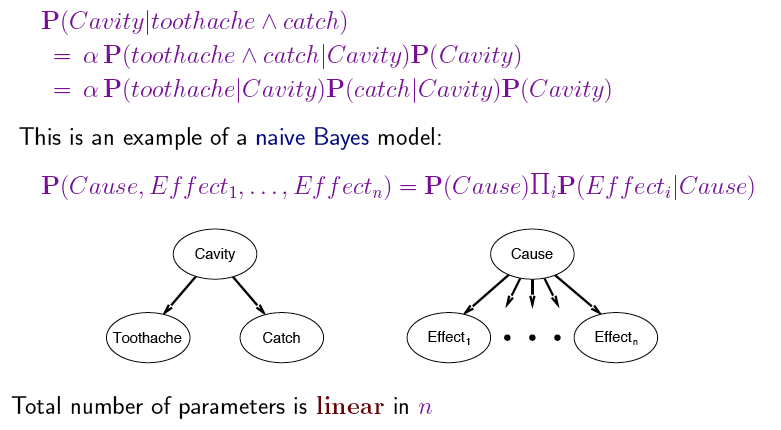 53
Why is Bayes‘ theorem interesting?
54
Wumpus World
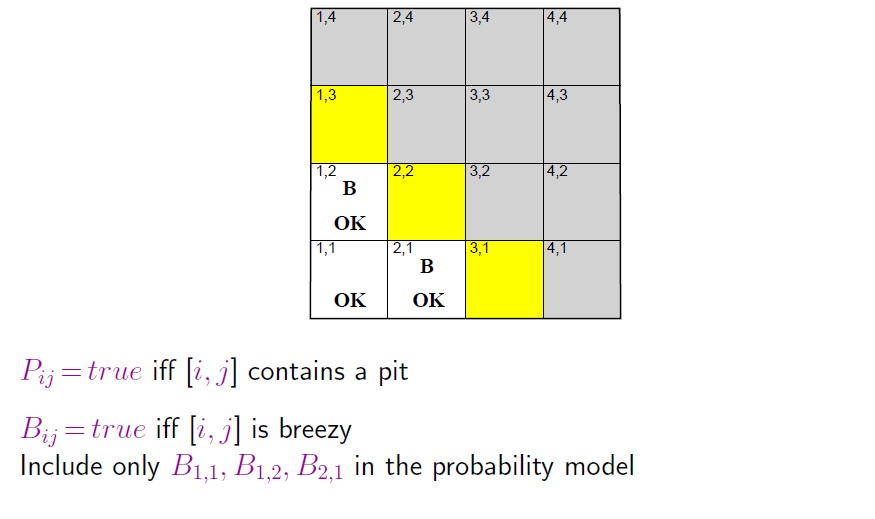 55
Specifying the probability model
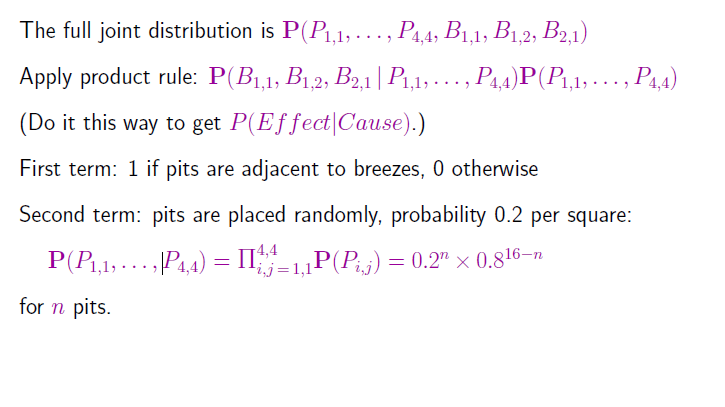 56
Observations and query
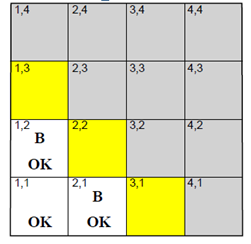 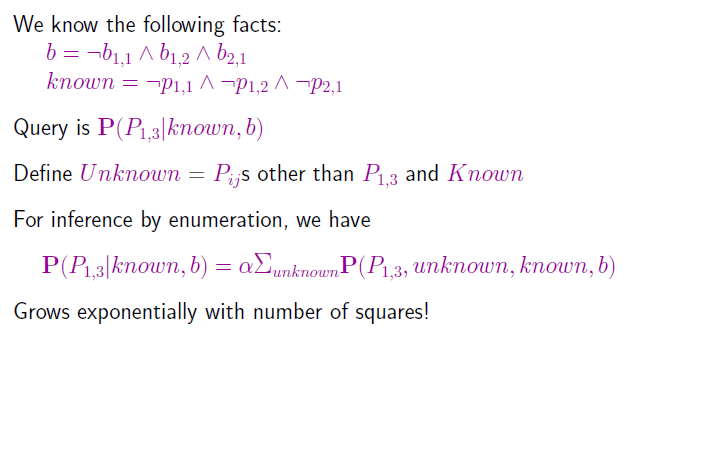 57
Using conditional independence
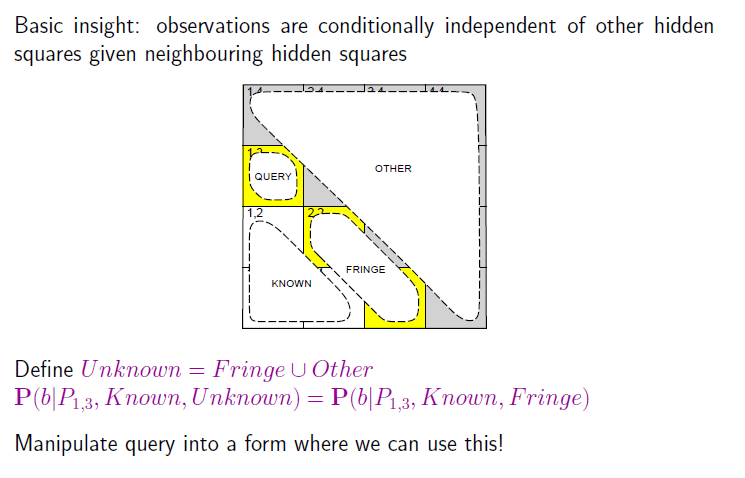 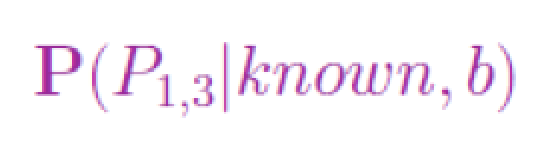 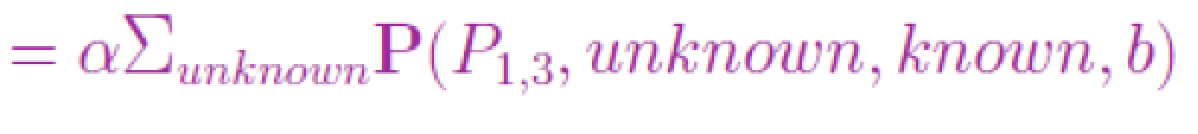 58
Using conditional independence contd.
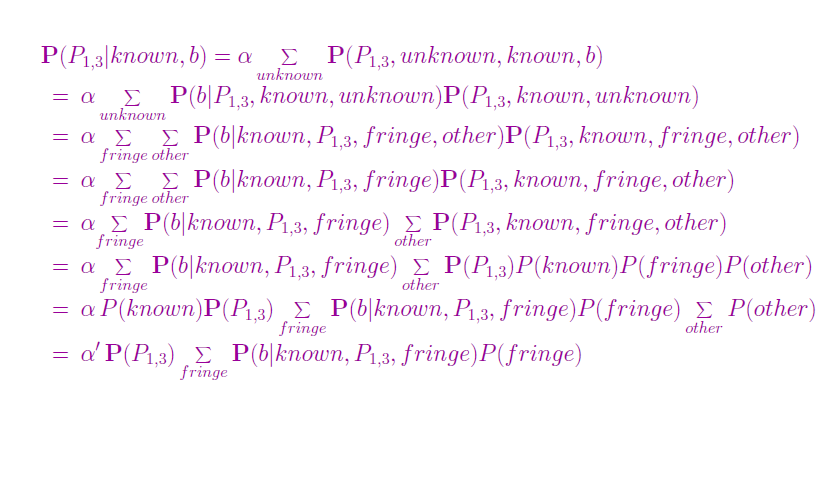 59
Using conditional independence contd.
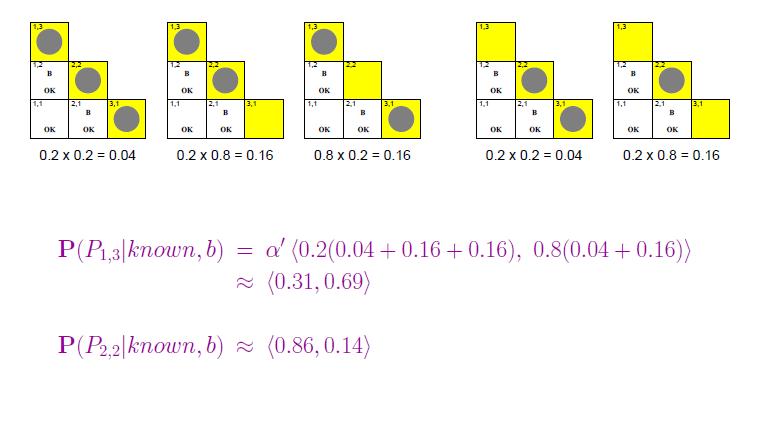 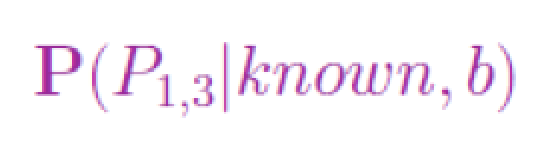 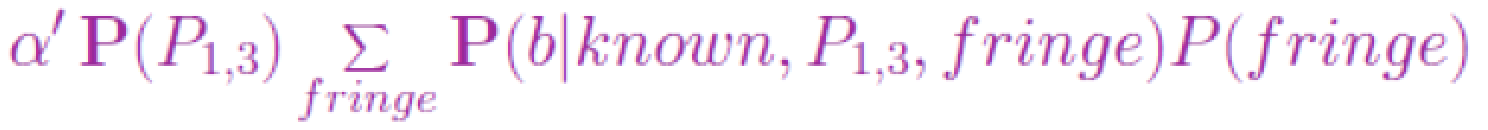 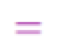 60
Summary
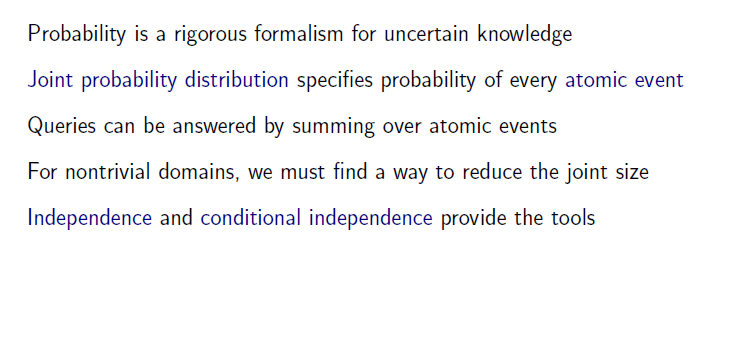 61